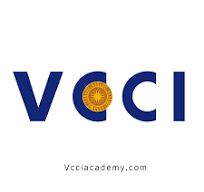 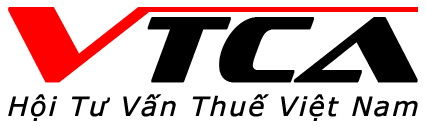 Hướng đến chính sách thuế TTĐB hài hòa các mục tiêu  và phù hợp  bối cảnh  cụ thể
Nguyễn Thị Cúc 
Chủ tịch Hội Tư Vấn Thuế Việt Nam
Trọng tài viên VIAC
Nguyên Phó Tổng cục trưởng Tổng cục thuế
Hà nội ngày 8/8/2024 
Web: www.vtca.vn Email: Hoituvanthuevietnam@gmail.com
1
Nội dung trình bày:
Vị trí của thuế TTĐB nói chung, thuế TTĐB với đồ uống có cồn nói riêng trong tông thu NSNN
Chính sách thuế  TTĐB đối với đồ uống có cồn (rượu, bia) tại Việt nam qua từng giai đoạn lịch sử 
Chính sách thuế đối với đồ uống có đường
Hướng đến chính sách thuế TTĐB hài hòa các mục tiêu lợi ích và phù hợp  bối cảnh  cụ thể
2
Đặc trưng của thuế tiêu thụ đặc biệt
Đối tượng chịu thuế .
 TTĐB là loại thuế gián thu, đối vơi hàng hóa : thuế chỉ đánh ở khâu nhập khẩu, sản xuất hàng hóa chịu thuế ; không thu ở khâu  kinh doanh  thương mại , dịch vụ ăn uống.
Phạm vi đánh thuế hẹp, không thông dụng như thuế GTGT; nhằm điều  tiết các HHDV không phục vụ cho nhu cầu thiết yếu, không khuyến khích, hạn chế tiêu dùng hoặc thuộc nhóm sản phẩm ảnh hưởng đến ô nhiễm môi trường,  sức khỏe cộng đồng, an sinh xã hội 
Thuế TTĐB còn có  chức năng: hướng dẫn tiêu dùng, định hướng sản xuất kinh doanh  và yêu cầu  điều tiết của mỗi quốc gia trong từng thời kỳ, từng giai đoạn lịch sử nhất định.
3
3
3
3
Đặc trưng của thuế tiêu thụ đặc biệt
Thuế suất và Phương pháp đánh thuế.
Thuế TTĐB thường có thuế suất cao
Thông thường có 3 Phương pháp tính thuế TTĐB phổ biến:
Phương pháp tính theo tỷ lệ phần trăm trên giá tính thuế ( được tính trên cơ sở giá bán sản phẩm làm cơ sở tính thuế TTĐB)
 Phương pháp này áp dụng với những quốc gia, vùng lãnh thổ đang phát triển, có chênh lệch cao về phân khúc giá thị trường 
Phương pháp tính  theo số tiền tuyệt đối trên sản phẩm hàng hóa chịu thuế : lít rượu,  bia, điếu thuốc lá…
Phương pháp này được áp dụng đối với các quốc gia vùng lãnh thổ phát triển 
Phương pháp hỗn hợp : tỷ lệ kết hợp với số tiền tuyệt đối
Phương pháp  ngày áp dụng ở các nước phát triển và đang phát triển
4
4
4
4
Thuế tiêu thụ đặc biệt tại Việt nam
Vai trò của TTĐB  tại VN  nam
 Thuế TTĐB đã đảm bảo được phần lớn mục tiêu của  loại thuế này như hướng dẫn,  định hướng tiêu dùng và góp phần đóng góp nguồn thu cho NSNN: chiếm tỷ trọng  từ 10 đến 12 % tổng thu NSNN.
Do phần lớn thuế TTĐB đến từ các tổng công ty, nhà máy lớn nên thu NSNN tương đối tập trung.
Ngoài thu NSNN, các tổ chức  sản xuất kinh doanh còn  trong cuỗi cung ứng hàng hóa từ khâu nguyên liệu, sản xuất, thương mại dịch vụ... Sử dụng đội ngũ lao động tương đối lớn.
Số thu về thuế TTĐB qua các năm như sau:
5
5
5
5
Thuế TTĐB  trong tổng thu SNNN
Đơn vị tính: Tỷ đồng
6
6
Số thu về thuế TTĐB đối với Bia, rượu  trong tổng  thu thuế TTĐB
Thuế tiêu thụ đặc biệt tại Việt nam
Tổng hợp chính sách thuế TTĐB Việt nam  qua từng thời kỳ và thuế với đồ uống nói riêng.
Hiện nay  sản phẩm đồ uống không có cồn, nước giải khát chưa chịu thuế TTĐB tại Việt nam.
  Đối với sản phẩm đồ uống có cồn áp dụng phương pháp tính TTĐB theo tỷ lệ phần trăm trên giá tính thuế : được tính trên cơ sở giá bán sản phẩm chưa có thuế GTGT, chưa có thuế TTĐB 
Chính sách thuế  TTĐB đối với sản phẩm có cồn, tình đến  từ khi có luật thuế TTĐB năm 1990 đến nay đã được thay đổi  12  lần, kể về sản phẩm chịu thuế,  thuế suất, nồng độ cồn 
Sự thay đổi phù hợp với các cam kết quốc tế mà Việt nam đã ký kết, tham gia đồng thời phù hợp với điều kiện cụ thể của Việt nam , trong từng giai đoạn  lịch, Cụ thể như sau:
8
8
8
8
Chính sách thuế TTĐB đối với rượu bia qua từng   	giai đoạn lịch sử tại Việt nam
1.Luật thuế TTĐB đầu tiên năm 1990 số 270-B ngày 8/8/1990:
Rượu trên 40 độ:        65%,
Rượu từ 30 đến 40 độ: 60%, 
 Rượu dưới 30 độ         55%.
Thuế suất đối với bia các loại: thuế suất chung với tất cả các loại bia: tươi, hơi, chai,hộp..    là 50% 
2.Luật thuế TTĐB  số 21L/CTN ngày 5/7/1993, hiệu lực 1/9/1993:
 Rượu trên 40 độ :          90%, 
  Rượu từ 30 đến 40 độ: 75%, 
 Rượu dưới 30 độ, hoa quả            25%.
Rượu thuốc :                  15%
 Bia  các loại  : 90%
 Riêng Bia hộp     :              75%
9
9
9
9
Chính sách thuế TTĐB đối với rượu bia qua từng           giai đoạn lịch sử tại Việt nam
3.Luật thuế TTĐB số 43L/CTN ngày 28.10.1995, hiệu lực 1/1/1996:
Rượu.
Rượu trên 40 độ:           90%, 
  Rượu từ 30 đến 40 độ: 75%, 
 Rượu dưới 30 độ, hoa quả      25%.
Rượu thuốc :                  15%
Bia
 Bia các loại                  : 90%
 Riêng bia hộp               :  75%
10
10
10
10
Chính sách thuế TTĐB đối với rượu bia qua từng           giai đoạn lịch sử tại Việt nam
4. Luật thuế TTĐB số 05/1998/QH10 , hiệu lực 1/1/1999:
.Rượu
Rượu trên 40 độ:           70%,
  Rượu từ 30 đến 40 độ: 55%, 
 Rượu từ 20 độ đến dưới 30 độ           25%.
Rượu dưới 20 độ, hoa quả :                 20%
Rượu thuốc                                        15%
Bia
 Bia tươi, bia chai :           75%
Bia hơi    :                        50%
Bia hộp     :                       65% ( trừ giá trị vỏ hộp)
11
11
11
11
Chính sách thuế TTĐB đối với rượu bia qua từng           giai đoạn lịch sử tại Việt nam
5.Luật thuế TTĐB số 08/ 2003/QH11 , hiệu lực 1/1/2004:
Rượu
Rượu từ 40 độ  trở lên:              75%, 
  Rượu từ 20 đến dưới  40 độ: 30%, 
 Rượu dưới 20 độ, hoa quả       20%.
Rượu thuốc :                           15%
Bia
 Bia chai, hộp, tươi  :           75 % ( không trừ vỏ bia hộp)
Bia hơi     :                               30%
12
12
12
12
Chính sách thuế TTĐB đối với rượu bia qua từng           giai đoạn lịch sử tại Việt nam
6. Luật thuế TTĐB số 57/2005/QH11 , hiệu lực 1/1/2006:
Rượu
Rượu từ 40 độ trở lên:                   65%,
  Rượu từ 20 đến  dưới 40 độ:         30%, 
 Rượu dưới 20 độ, HQ, thuốc          20%.
Bia
 Bia hộp, bia chai :                    75%
Bia hơi, bia tươi    :                   30%- 40%
 30 từ  2006-2007; 40 từ 2008
13
13
13
13
Chính sách thuế TTĐB đối với rượu bia qua từng           giai đoạn lịch sử tại Việt nam
7.Luật thuế TTĐB số 27/ 2008/QH12 , hiệu lực 1/4/2009, riêng với rượu. Bia từ 1.1.2010):
( rượu từ 20 độ trở lên có cùng thuế suất với bia và theo lộ trình)
Rượu từ 20 độ trở lên: 2010- 2012: 45%;  từ 2013:      50%, , 
 Rượu dưới 20 độ :       25%.
 Bia :  2010- 2012: 45%;  từ 2013:      50%, 
8. Luật thuế TTĐB số  70/2014/QH13 , hiệu lực 1/1/2016:
( rượu từ 20 độ trở lên có cùng thuế suất với bia và theo lộ trình)
Rượu từ 20 độ trở lên: năm 2016  :55 %; năm 2017: 60%; từ 2018 đến nay 65%
 Rượu dưới 20 độ : Năm 2016 => 2017: 30%; từ 2018 đến nay 35%
Bia : năm 2016 :  năm 2016  :55 %; năm 2017: 60%; từ 2018 đến nay 65%
14
14
14
14
Tổng hợp Thuế TTĐB đối với Bia, rượu  từng thời kỳ
Đánh giá tổng quan quá trình  thực hiện thuế 	TTĐB                  đồ uống có cồn tại Việt nam
Tính từ khi  Luật thuế TTĐB đầu tiên năm 1990 số 270-B ngày 8/8/1990 đến nay, qua 34 năm thực hiện; thuế TTĐB đối với sản phẩm rượu, bia có nhiều thay đổi nhiều nhất:
Thay đổi về tiêu thức nồng độ cồn.
Thay đổi về  chủng loại sản phẩm  rượu:  hoa quả, rượu thuốc;
Riêng rượu nội địa có thời kỳ được trừ giá vỏ chai, bao bì đựng rượu không chịu thuế TTĐB
Thay đổi về  chủng loại sản phẩm  bia tươi, bia hơi; bia hộp, bia chai
Phân nhóm: bia tươi, bia hơi khác nhóm TS thành 1 nhóm thuế suất
Bia hộp : được trừ vỏ hộp và không được trừ
Tất cả các loại bia cùng 1 thuế suất.
16
16
16
16
Đánh giá tổng quan quá trình  thực hiện thuế 	TTĐB                  đồ uống có cồn tại Việt nam
Trong đó có thời điểm  thuế suất cao nhất của  Rượu trên 40 độ, và bia các loại là  90%( Luật thuế TTĐB  số 21L/CTN ngày 5/7/1993, hiệu lực 1/9/1993 đến 31/12/1995)
Giai đoạn thuế suất thấp nhất để  các doanh nghiệp trong nước, có phân khúc giá bán thấp, thu xếp thời gian chuẩn bi phương án hoạt động sản xuất kinh doanh theo lộ trình chung  là từ năm 2010 đến 2012; theo Luật thuế TTĐB số 27/ 2008/QH12 .
Rượu từ 20 độ trở lên: 2010- 2012: 45%;  từ 2013:     50%, , 
 Rượu dưới 20 độ :       25%.
 Bia :  2010- 2012: 45%;  từ 2013:      50%, 
Thuế suật hiện hành theo Luật thuế TTĐB số  70/2014/QH13 , hiệu lực 1/1/2016:
 Rượu từ 20 độ trở lên, bia các loại từ 2018 đến nay 65%
 Rượu dưới 20 độ từ 2018 đến nay 35%
17
17
17
17
Kinh nghiệm thực tiễn từ chính sách thuế TTĐB              trong thời gian qua trong xu hướng cải cách thuế
Quá trình hoàn thiện chính sách thuế TTĐB trong thời gian từ năm 1990 đến nay đã thể hiện rõ tính chất điều tiết,đặc trưng của sắc thuế và mức độ phức tạp của thuế TTĐB nới chung, đồ uống có cồn, rựou bia nói riêng. 
Thuế suất thời điểm cao nhất đối với rượu ( trừ rượu dưới 20 độ) và bia các loại là 90 %, gấp hai lần thời điểm thấp nhất là 45%
Điều đó, làm rõ quan điểm trong chính sách điều tiết thu NSNN đối với các sản phẩm chịu thuế TTĐB – Bao gồm rượu bia , đã tính toán các phương án, đảm bảo hài hòa các yếu tố: Sức khỏe cộng đồng, an sinh xã hội, điều tiết thu NSNN, hội nhập quốc tế, ổn định sản xuất kinh doanh của doanh nghiệp .
Trong tiến trình nghiên cứu hoàn thiện hệ thống chính sách thuế, cải cách thể chế và quản lý thuế cần thực hiện song hành, hài hòa giữa thực hiện theo thông lệ quốc tế và điều kiện cụ thể của Việt nam;
18
18
18
18
Dự thảo Luật quy định  thuế TTĐB với đồ uống có cồn
Điều 8 của dự Luật: 
Rượu từ 20 độ trở lên
         Phương án 1:  ; năm 2026 điều chỉnh thuế suất  lên 70 % ( tăng 5% so với hiện hành), mỗi năm tăng 5%, đến năm 2030 là 90%.
         Phương án 2:   năm 2026 điều chỉnh thuế suất  lên 80 % ( tăng 15% so với hiện hành), mỗi năm tăng 5%, đến năm 2030 là 100%.
Rượu từ  dưới 20 
         Phương án 1:  ; năm 2026 điều chỉnh thuế suất  lên 40 % ( tăng 5% so với hiện hành), mỗi năm tăng 5%, đến năm 2030 là 60%.
         Phương án 2:   năm 2026 điều chỉnh thuế suất  lên 50 % ( tăng 15% so với hiện hành), mỗi năm tăng 5%, đến năm 2030 là 70%.
19
19
19
19
Dự thảo Luật quy định  thuế TTĐB với đồ uống có cồn
Thuế suất đối với sản sẩm bia  
Theo dự thảo Luật, sản phẩm bia được thiết kế  thay đổi về thuế suất và lộ trình nhử sản phẩm rượu  từ 20 độ trở lên, cụ thể:
         Phương án 1:  ; năm 2026 điều chỉnh thuế suất  lên 70 % ( tăng 5% so với hiện hành), mỗi năm tăng 5%, đến năm 2030 là 90%.
         Phương án 2:   năm 2026 điều chỉnh thuế suất  lên 80 % ( tăng 15% so với hiện hành), mỗi năm tăng 5%, đến năm 2030 là 100%.
20
20
20
20
Dự thảo Luật quy định thuế TTĐB với nước giải khát
Về đối tượng chịu thuế.
Dự Luật lần này mở rộng diện chịu thuế TTĐB đối với nước giải khát có đường, với quy định:
 Điểm l khoản 1,  Điều 2  dự Luật TTĐB về đối tượng chịu thuế TTDB:
Nước giải khát theo Tiêu chuẩn Việt Nam (TCVN) có hàm lượng đường trên 5g/100ml 
Về thuế suất .
 Điểm 12, khoản 1, Điều 8 của dự Luật quy định đối với sản phẩm nước giải khát theo Tiêu chuẩn Việt Nam (TCVN) có hàm lượng đường trên 5g/100ml 
 có thuế suất 10%
21
21
21
21
Hướng đến chính sách thuế TTĐB hài hòa các mục tiêu
   		và phù hợp  bối cảnh  cụ thể
Về  rượu, bia
Quá trình hoàn thiện chính sách thuế TTĐB trong thời gian từ năm 1990 đến nay đã thể hiện rõ tính chất điều tiết,đặc trưng của sắc thuế và mức độ phức tạp của thuế TTĐB nới chung, đồ uống có cồn, rựou bia nói riêng. 
Thuế suất thời điểm cao nhất đối với rượu ( trừ rượu dưới 20 độ) và bia các loại là 90 %, gấp hai lần thời điểm thấp nhất là 45%
Điều đó, làm rõ quan điểm trong chính sách điều tiết thu NSNN đối với các sản phẩm chịu thuế TTĐB – Bao gồm rượu bia , đã tính toán các phương án, đảm bảo hài hòa các yếu tố: Sức khỏe cộng đồng, an sinh xã hội, điều tiết thu NSNN, ổn định sản xuất kinh doanh của doanh nghiệp, công ăn việc làm cho người lao động, góp phần kiểm soát sản phẩm nhập lậu, sản xuất lậu...  vừa thất thu NSNN, ảnh hưởng đến SXKD, sức khỏe cộng đồng . Do sản phẩm không đảm bảo chất lượng
Trong tiến trình nghiên cứu hoàn thiện hệ thống chính sách thuế, cải cách thể chế và quản lý thuế cần thực hiện song hành, hài hòa giữa thực hiện theo thông lệ quốc tế và điều kiện cụ thể của Việt nam
22
22
22
22
Hướng đến chính sách thuế TTĐB hài hòa các mục tiêu            và phù hợp  bối cảnh  cụ thể
Về nội dung điều tiết thuế đối với  sản phẩm đồ uống có cồn của dự Luật
 Chúng tôi thống nhất quan điểm  tăng  thuế TTĐB theo lộ trình từng năm trong giai đoạn từ năm 2026 đến năm 2030  nhằm đạt mục tiêu của thuế TTĐB  theo QĐ số 508/QĐ-TTg ngày 23 tháng 4 năm 2022 của TTCP phê duyệt Chiến lược cải cách hệ thống thuế đến năm 2030 “…xây dựng lộ trình điều chỉnh tăng thuế đối với các mặt hàng thuốc lá, bia, rượu để hạn chế sản xuất, tiêu dùng và thực hiện các cam kết quốc tế; rà soát điều chỉnh mức thuế tiêu thụ đặc biệt một số mặt hàng để phù hợp với điều kiện kinh tế - xã hội giai đoạn 2021 – 2030…”
Việc tăng thuế theo  hai PA 1 và 2 đều tăng liên tục và  tăng  cao  sẽ  ảnh  ảnh hưởng  đến doanh nghiệp đang  cố gắng ổn định, hồi phục  sản xuất kinh doanh sau Covid 19, đồng thời  phải  thực hiện Nghị định 100/2019/NĐ-CP của Chính phủ  quy định xử phạt vi phạm hành chính trong lĩnh vực giao thông
PA 1: với 3 sp đều tăng năm đầu tiên là 5% và mỗi năm tăng thêm 5%
PA2: với 3 sp đều tăng năm đầu tiên là 15% và mỗi năm tăng thêm 5%
23
23
23
23
Hướng đến chính sách thuế TTĐB hài hòa các mục tiêu                   và phù hợp  bối cảnh  cụ thể
Việc tăng thuế  TTĐB cao, liên tục có thể không mang lại hiệu quả cao như mục  tiêu của thuế TTĐB đề ra.
 Có thể việc tăng thuế làm tăng giá bán, có thể  hạn chế sản xuất rượu bia, tuy nhiên chưa hẳn đã đạt được mục tiêu giảm tiêu thụ mặt hàng rượu bia,   hạn chế tác hại việc uống rượu bia nhiều ảnh hưởng đến sức khỏe nhân dân.
Do thực tế việc tăng thuế cao có thể dẫn đến  hàng nhập lậu tăng, người tiêu dung  có thu nhập phân khúc cao chuyển sang uông rượu, bia nhập lậu;
Người tiêu dùng ở nông thôn, có thu nhập thấp có nhiều khả năng   chuyển cơ chế tự cung, tự cấp và bán lấy lãi bằng cách dân tự nấu rượu, tự pha chế; không nộp thuế TTĐB, không đảm bảo chất lượng sản phẩm, gây ảnh hưởng đến sức khỏe nhân dân.
Theo đó mục tiêu hạn chế tiêu dùng, đảo bảo sức khỏe cộng đồng khó thức hiện.
24
24
24
24
Hướng đến chính sách thuế TTĐB hài hòa các mục tiêu                và phù hợp  bối cảnh  cụ thể
Từ thực tế trên, chúng tôi đề nghị ban soạn thảo cân nhắc nghiên cứu kỹ thêm  tác động tăng thuế nhanh, cao theo dự  Luật  đến thị trường, hoạt động sản xuất kinh doanh, ngừơi tiêu dùng, sức khỏe cộng đồng . 
Trong đó  có thể xem xét phương án  giãn thời gian tăng thuế suất có lộ trình để các doanh nghiệp có điều kiện xây dựng phương án, chuyển đổi sản xuất kinh doanh, không bị xáo trộn quá lớn.
 Ví  dụ năm đầu tăng thuế suất 5%. Nhưng các năm tiếp theo thuế suất sẽ tăng theo lộ trình vài năm thay vì 1 năm. 
 Khi có chính sách hợp lý thì sẽ hài hòa hơn các mục tiêu đặt  ra của thuế TTĐB cũng như nội dung Luật thuế sửa đổi lần này.
25
25
25
25
Hướng đến chính sách thuế TTĐB hài hòa các mục tiêu                và phù hợp  bối cảnh  cụ thể
Về nước giải khát có đường.
Dự Luật TTĐB lần này đưa vào diện chịu thuế TTĐB đối với  nước giải khát theo Tiêu chuẩn Việt Nam (TCVN) có hàm lượng đường trên 5g/100ml  với
thuế suất 10%
 Việc bổ sung thêm nước giải khát theo Tiêu chuẩn Việt Nam  có hàm lượng đường trên 5g/100ml vào đối tượng chịu thuế TTĐB để thực hiện chủ trương chỉ đạo của Đảng và Nhà nước về bảo vệ sức khỏe nhân dân và khuyến cáo của Tổ chức Y thế Thế giới (WHO),Quỹ nhi đồng LHQ ( UNICEF), của  Bộ Y tế về bệnh tật, yếu tố sức khỏe liên quan đến nước giải khát có đường
 Nội dung này đã được đưa vào một số lần dự thảo thay đổi Luật thuế TTĐB trước đây nhưng  chưa điều chỉnh  sản phẩm này. 
 Chúng tôi  đề nghị nhắc thấu đáo khi bổ sung nước giải khát có đường vào đối tượng chịu thuế TTĐB, đồng thời xem xét lượng đường bao nhiêu là phù hợp, 5g/100ml hay 7 hoặc 8 g/100 ml như kinh ngiệm của một số nước có đánh thuế.
26
26
26
26
Kết luận
Chúng tôi nhất trí cao quan điểm điều tiết tăng thuế TTĐB đối với sản phẩm đồ uống có cồn, rượu bia
 Tuy nhiên việc tăng thuế không quá đột ngột và có lộ trình để các tổ chức kinh doanh có  thời gian chuyển đổi, không ảnh hưởng quá lớn đến các doanh nghiệp sản xuất , kinh doanh thương mại, dịch vụ ăn uống, đến thị trường và người lao động trong chuỗi cung ứng liên hoàn này.
  Bên cạnh  chính sách thuế TTĐB, cần tiến hành đồng bộ khác cùng với Nghị định 100/2019/NĐ-CP quy định xử phạt vi phạm hành chính trong lĩnh vực giao thông đường bộ và đường sắt, cần có các biên pháp quyết liêt chống hàng nhập lậu và 
 Đua vào diện quản lý nộp thuế  TTĐB của rượu trong dân,  sản xuất rượu không có đăng ký kinh doanh, không đảm bảo chất lượng =>  gây ngộ độc, chết người, ảnh hưởng sức khảo nhân dân,  và trật tự, an sinh xã hội
27
27
27
27
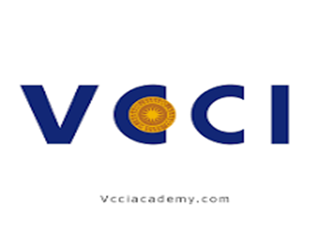 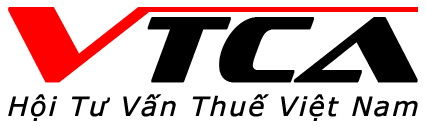 Q&AXIN TRÂN TRỌNG CẢM ƠN!
Web: www.vtca.vn  Email: Hoituvanthuevietnam@gmail.com
28
28
28
28